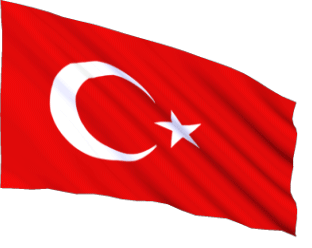 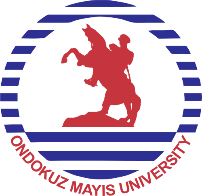 T.C.ONDOKUZ MAYIS ÜNİVERSİTESİELEKTRONİK BELGE YÖNETİM SİSTEMİ(ebys)HÜSEYİN ERİŞGİN				        Gökhan göçmezsistem yöneticisi      		         		          sistem yöneticisi
Genel tanım
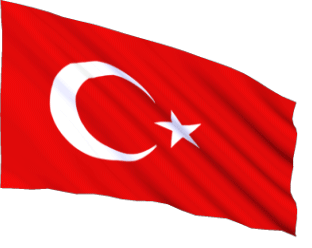 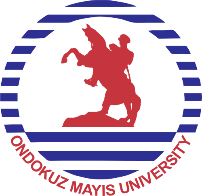 ÜsT menü
Gezinme alanı
Kullanıcı bilgileri
Yönetim paneli
Genel panel
Havale dağıtım grup  tanım
Kişiye özel
Belge klasörleri
Klasördeki belgeyi kopyalama
Klasördeki belgeyi taşıma
formlar
Bekleyen işler
Belge arama
Yeni iç yazı
Yeni dış yazı
Yeni onay/ olur
Yeni vekalet
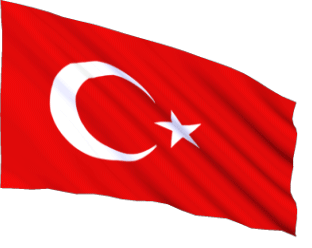 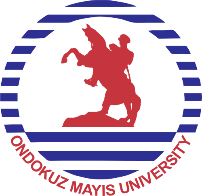 EBYS
Evrak kayıt yetkilisi

Birim amiri

Yazı yazan personel

Kullanıcı
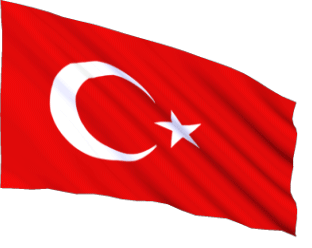 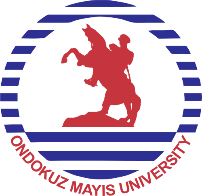 Bekleyen işler
Bekleyen işlerdeki evrakların

 dosyaya kaldırılması

bekleyen işlerdeki evraklar sitemi yavaşlatmaktadır
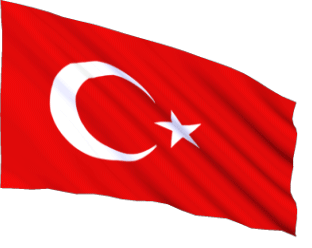 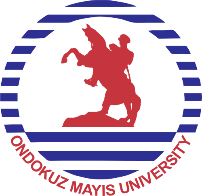 EVRAK KAYIT YETKİLSİ
Kişi kayıtları(1000000)

Belge kaydı yapılırken tarayıcıdan direkt bilgisayara aktarma

Yanlış kayıtların iptal edilmesi

Kamu kurumlarından gelen belgelerin kaydı

Eklemek isteyen var mı ?
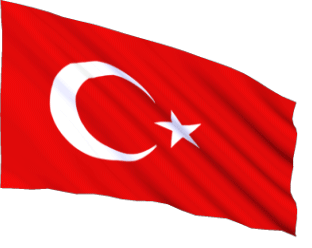 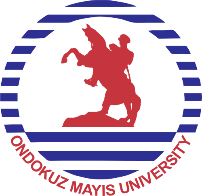 BİRİM AMİRİ
Evrak havale
Tanımlar
Toplu belge havale
Evrak imzalama
Toplu imzalama
Klasör açma (ortak klasör)****
Belge taşıma 
Belge kopyalama
Belge havalelerde bir evrakın tüm personel veya öğretim üyesine havale edilmesi
İdari personelin evrakı birde kendi birimindeki personellere havale etmesi
E-imzalarını başkası ile paylaşması
Belge imza işlemi başlatılıyor bir bakıyorsun ikisi de aynı ip numarası.
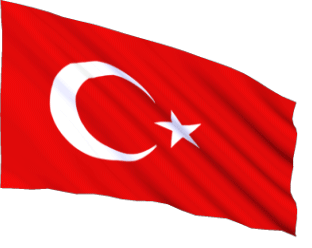 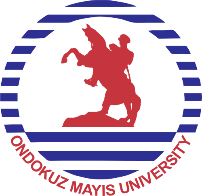 Yazışma yapan personel
Konuların açık yazılması

Resmi yazışma kurallarına uyulması gerekir (örnek:times new roman)

Kurum dışı yazışmalarda kep kullanımında dikkat edilmesi

E-imza ile ilgili soruları ola n

Belgeleri oluşturmuş olduğum klasöre taşıma***
Seçilen belgeleri taşıma
Seçilen belgeleri kopyalama
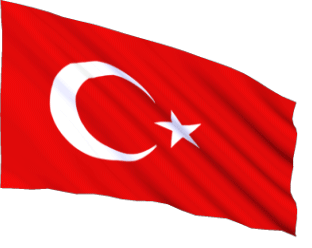 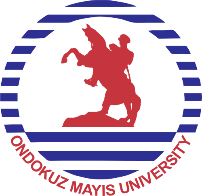 kullanıcı
Kendisine gelen belgeye cevap verebilir

Kendisine gelen belgeyi dosyalar

Dilekçe yazabilir (e-imzası olması zorunlu)
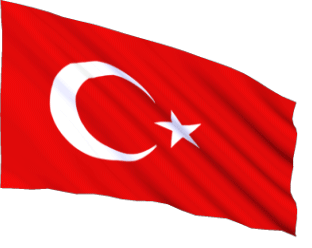 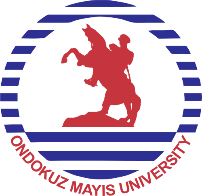 Teşekkürler